Human GeneticsConcepts and Applications
Twelfth Edition
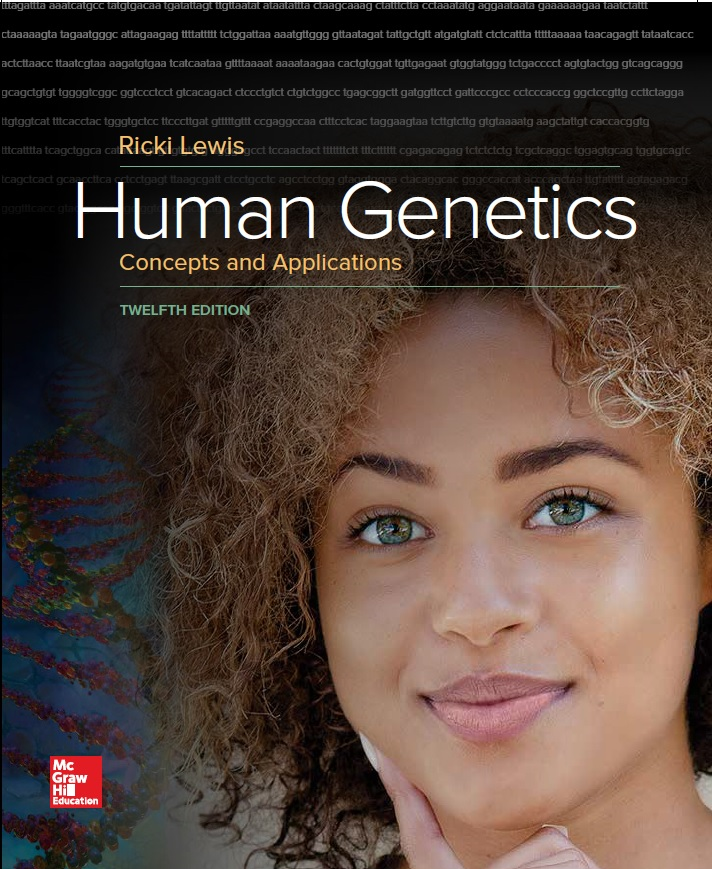 Chapter 14
Constant Allele Frequencies and DNA Forensics
© McGraw-Hill Education. All rights reserved. Authorized only for instructor use in the classroom. No reproduction or further distribution permitted without the prior written consent of McGraw-Hill Education.
Learning Outcomes (1 of 2)
State the unit of information of genetics at the population level.
Define gene pool.
List the five processes that cause microevolutionary change.
State the consequence of macroevolutionary change.
State the genotypes represented in each part of the Hardy-Weinberg equation.
Learning Outcomes (2 of 2)
Explain the conditions necessary for Hardy-Weinberg equilibrium.
Explain how the Hardy-Weinberg equilibrium uses population incidence statistics to predict the probability of a particular phenotype.
Explain how parts of the genome that are in Hardy-Weinberg equilibrium can be used to identify individuals.
Introduction
Population: Interbreeding group of the same species in a given geographical area
Gene pool: Collection of all alleles in the members of the population
Population genetics: Study of the genetics of a population and how the alleles vary with time
Gene Flow: Movement of alleles between populations when people migrate and mate
Allele Frequencies
Count both chromosomes of each individual 
Allele frequencies affect the genotype frequencies
Frequency of the two homozygotes and the heterozygote in the population
Phenotype Frequencies
Frequency of a trait varies in different populations.
Table 14.1 Frequency of PKU in Various Populations
[Speaker Notes: Copyright © McGraw-Hill Education. Permission required for reproduction or display.]
Microevolution
Small genetic changes due to changing allelic frequencies in populations
Factors that change genotypic frequencies:
Nonrandom mating
Migration
Genetic drift
Mutation
Natural selection
Macroevolution
Formation of new species
Occurs when enough microevolutionary changes have occurred to prevent individuals from one population to successfully produce fertile offspring
Hardy-Weinberg Equation (1 of 2)
Developed independently by an English mathematician and a German physician
Used algebra to explain how allele frequencies predict genotypic and  phenotypic frequencies in a population of diploid, sexually-reproducing species
Disproved the assumption that dominant traits would become more common, while recessive traits would become rarer
Hardy-Weinberg Equation (2 of 2)
p = allele frequency of one allele
q = allele frequency of a second allele
p + q = 1  
All of the allele frequencies together equals 1
All the genotype frequencies together equals 1
Frequencies for each homozygote
2pq
Frequencies for heterozygotes
Figure 14.2 The Hardy-Weinberg Equation in English
[Speaker Notes: Copyright © McGraw-Hill Education. Permission required for reproduction or display.]
Figure 14.3 Source of the Hardy-Weinberg Equation
Solving a Problem (1 of 2)
Given p = frequency of D = normal length fingers = 0.70
q = frequency of d = short middle finger = 0.30
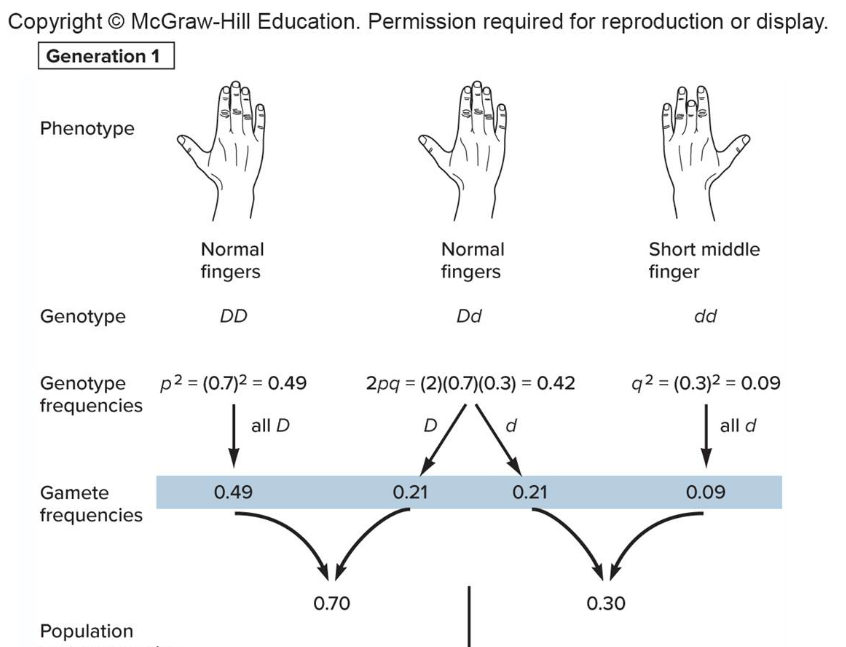 Solving a Problem (2 of 2)
Given p = frequency of D = normal length fingers = 0.70
q = frequency of d = short middle finger = 0.30
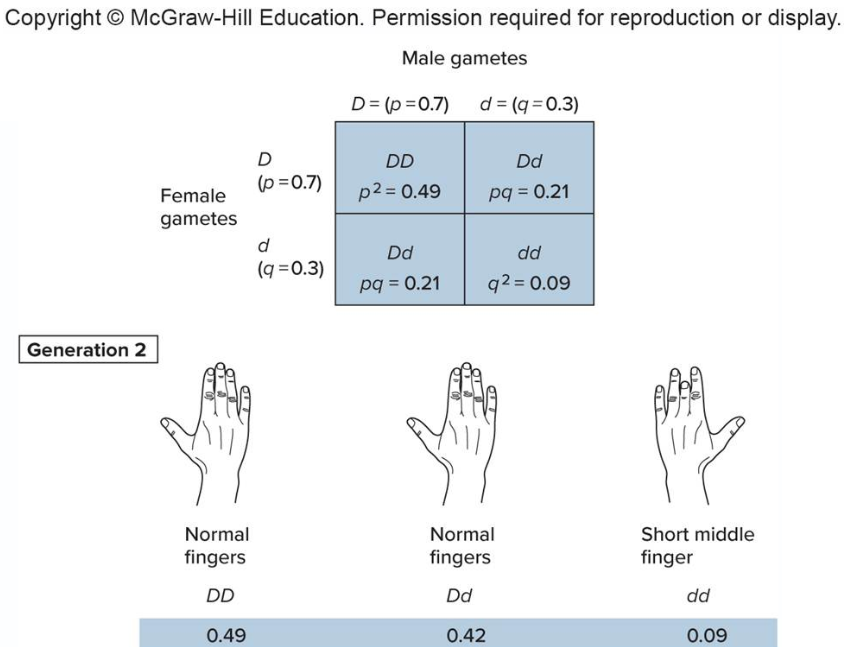 Hardy-Weinberg Equilibrium (1 of 2)
Table 14.2 Hardy-Weinberg Equilibrium– When Allele Frequencies Stay Constant
[Speaker Notes: Copyright © McGraw-Hill Education. Permission required for reproduction or display.]
Hardy-Weinberg Equilibrium (2 of 2)
Allele and genotypic frequencies do not change from one generation to the next.
Gene is in Hardy-Weinberg equilibrium. 
Rare for protein-encoding genes that affect the phenotype 
Applies to portions of the genome that do not affect phenotype
Includes repeated DNA segments
Not subject to natural selection
Applying the Hardy-Weinberg Equation
Used to determine carrier probability
For autosomal recessive diseases, the homozygous recessive class is used to determine the frequency of alleles in a population
Phenotype indicates its genotype
Calculating the Carrier Frequency: Autosomal Recessive (1 of 3)
Cystic Fibrosis
incidence (autosomal recessive class) = 1/2,000 = 0.0005
[Speaker Notes: Copyright © McGraw-Hill Education. Permission required for reproduction or display.]
Calculating the Carrier Frequency: Autosomal Recessive (2 of 3)
Table 14.3 Carrier Frequency for Cystic Fibrosis
Calculating the Carrier Frequency: Autosomal Recessive (3 of 3)
What is the probability that two unrelated Caucasians will have an affected child?
Probability that both are carriers = 1/23 × 1/23 = 1/529
Probability that their child has CF = 1/4 
Probability = 1/529 × 1/4 = 1/2.116
Calculating the Risk with X-Linked Traits (1 of 2)
For females, the standard Hardy-Weinberg equation applies
However, in males the allele frequency is the phenotypic frequency
p + q = 1
Calculating the Risk with X-Linked Traits (2 of 2)
Figure 14.6
Hemophilia A
incidence= 1/10,000 male births= 0.0001
DNA Repeats (1 of 2)
Short repeated segments are distributed all over the genome
Repeat numbers can be considered alleles and used to classify individuals 
Types:
Variable number of tandem repeats (VNTRs)
Short tandem repeats (STRs)
DNA Repeats (2 of 2)
Table 14.4 Characteristics of Repeats Used in DNA Profiling
DNA Profiling (1 of 3)
Technique that detects differences in repeat copy number
Calculates the probability that certain combinations can occur in two sources of DNA by chance
DNA evidence is more often valuable in excluding a suspect
Should be considered along with other types of evidence
DNA Profiling (2 of 3)
Developed in the 1980s by British geneticist Sir Alec Jeffreys
Also called DNA fingerprinting
Identifies individuals
Used in forensics, agriculture, paternity testing, and historical investigations
DNA Profiling (3 of 3)
Box Figure 14.1
Comparing DNA Repeats
Figure 14.7
Comparing DNA Profiles
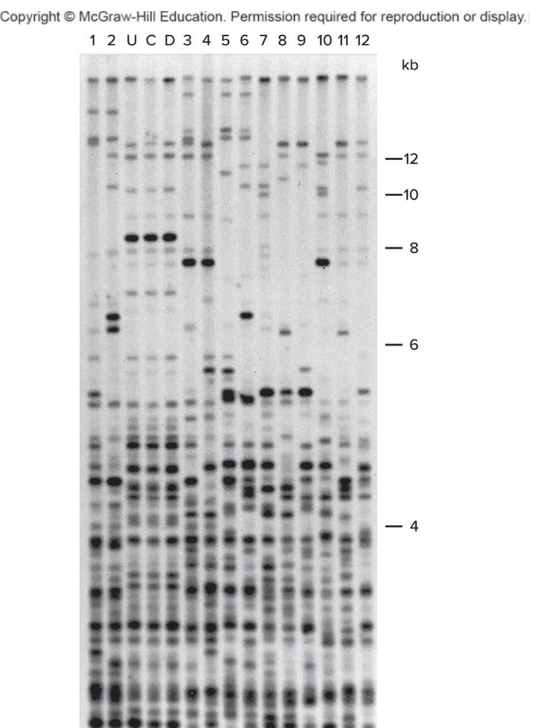 Jeffreys used his technique to demonstrate that Dolly was truly a clone of the 6-year-old ewe that donated her nucleus.
Figure 14.9
Courtesy of Esther N.Signer
DNA Profiling Technique
Blood sample is collected from suspect.
White blood cells release DNA.
Restriction enzymes cut DNA.
Electrophoresis aligns fragments by size.
Pattern of DNA fragments transferred to a nylon sheet.
Exposed to radioactive probes
Probes bind to DNA
Sheet placed against X-ray film
Pattern of bands constitutes DNA profile
Identify individuals
DNA Sources
DNA can be obtained from any cell with a nucleus.
STRs are used when DNA is scarce.
If DNA is extremely damaged, mitochondrial DNA (mtDNA) is often used.
For forensics, the FBI developed the Combined DNA Index System (CODIS).
Uses 13 STRs
CODIS
Probability that any two individuals have same 13 markers is 1 in 250 trillion
Figure 14.10
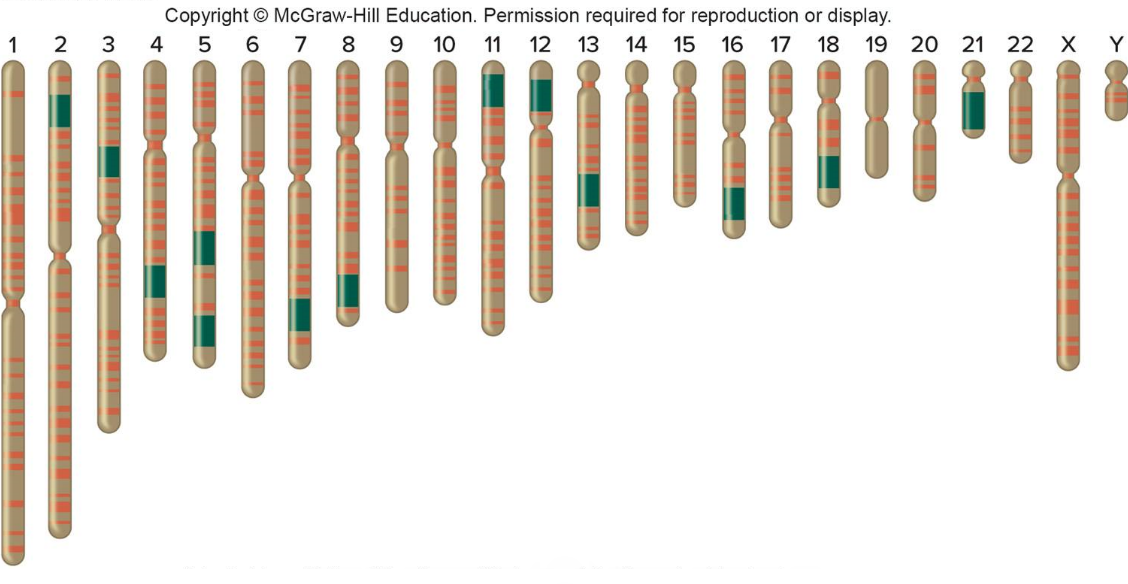 Adapted from National Academy of Sciences. http://www.koshland-science-museum.org.
Population Statistics Used to Interpret DNA Profiles
Power of DNA profiling is greatly expanded by tracking repeats in different chromosomes.
Number of copies of a repeat are assigned probabilities based on their observed frequency in a population.
Product rule is then used to calculate probability of a certain repeat combination.
Figure 14.12 To Solve a Crime (1 of 2)
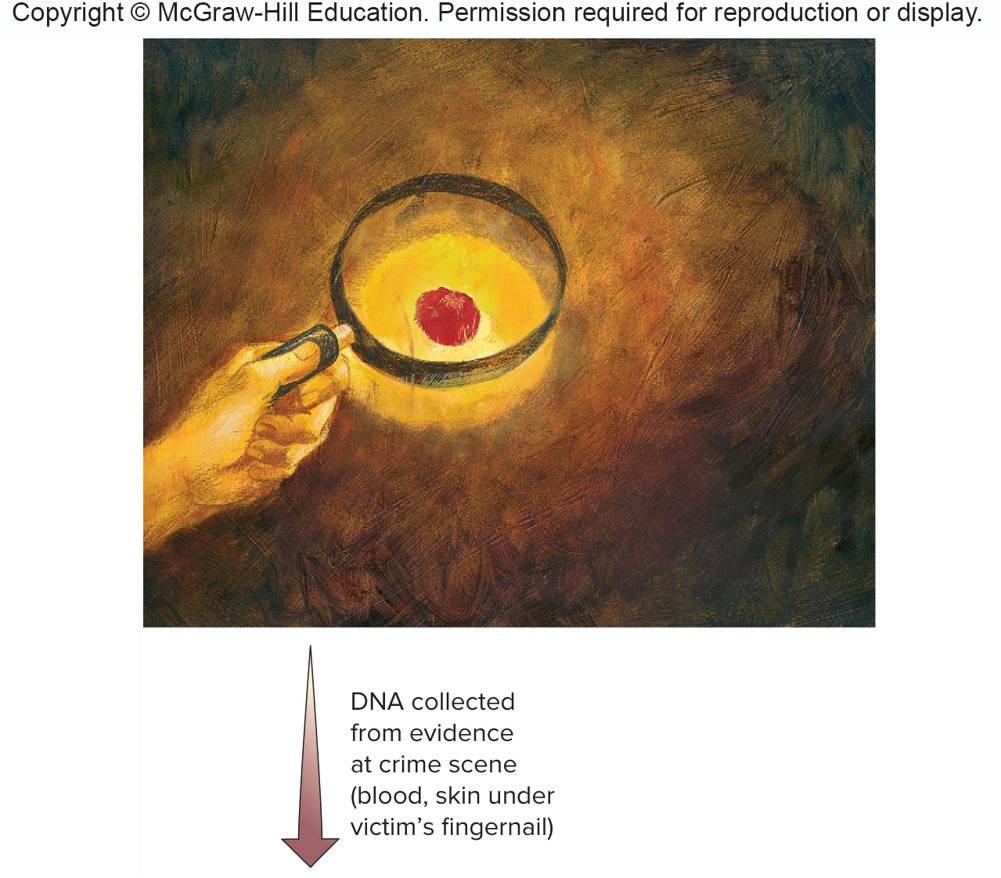 © Lisa Zador/Getty Images RF
Figure 14.12 To Solve a Crime (2 of 2)
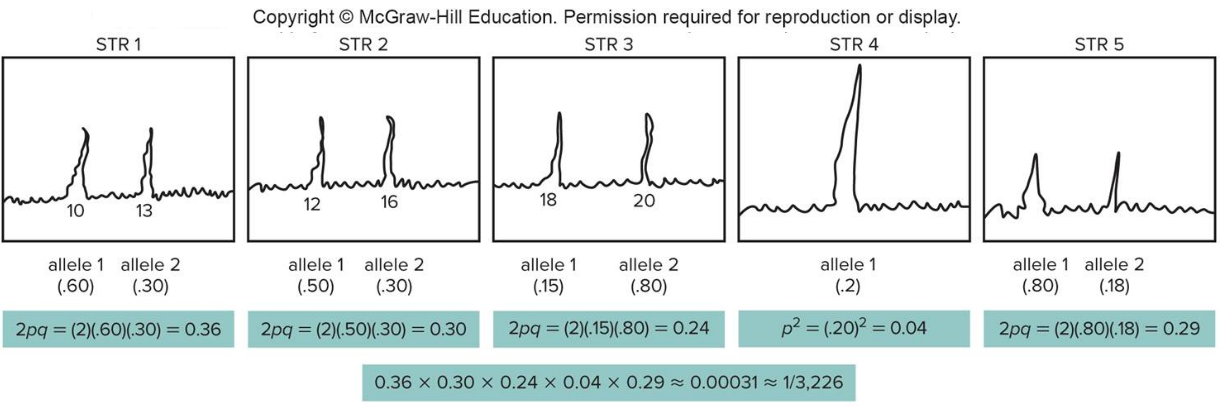 Conclusion: The probability that another person in the suspect's population group has the same pattern of these alleles is approximately 1 in 3,226.
Using DNA Profiling to Identify Victims
Recent examples of large-scale disasters:
World Trade Center attack (2001)
Indian Ocean Tsunami (2004)
Hurricane Katrina (2005)
Challenges to DNA Profiling
Table 14.5 Challenges to DNA Profiling in Mass Disasters 
Climate that hastens decay
Inability to reach remains
No laboratory facilities
Number of casualties
Lack of relatives
Destruction of personal item evidence
Poor DNA quality (too fragmented, scarce, degraded)
Lack of availability of DNA probes and statistics for a population
Genetic Privacy
Today’s population genetics presents a powerful way to identify individuals
Our genomes can vary in more ways than there are people in the world
DNA profiling introduces privacy issues
Example: DNA dragnets
End of Presentation